SISTEMA INTERMUNICIPAL DE AGUAS Y SANEAMIENTO
 DE MONCLOVA Y FRONTERA COAHUILA

TITULAR DE TRANSPARENCIA: C.P. ENRIQUE HERNANDEZ PLATA
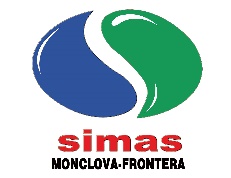 PRESUPUESTO PARA GASTOS DE PUBLICIDAD 2023
PRESUPUESTO PARA GASTOS DE PUBLICIDAD 2021